1 Corinthians 9
Using Freedom for Love part 2
Context
Tremendous freedom in Christ
All things are permissible but not all things profitable
Using our freedom to help others
Limiting our freedom if necessary so we don’t harm others
Context
Tremendous freedom in Christ
All things are permissible but not all things profitable
Using our freedom to help others
Limiting our freedom if necessary so we don’t harm others
Why would I EVER limit my personal freedoms?
I HAVE RIGHTS!
I have the freedom to surround myself with the people I like
I have the freedom to do what I like to do with my time
I HAVE RIGHTS!
My music, My food, My entertainment, MY way of life, My body, My identity!
I HAVE RIGHTS!
My music, My food, My entertainment, MY way of life, My body, My identity!
IF you try to limit my freedoms YOU are an oppressor
I have rights!
“Rugged Individualism”
I have rights!
“Rugged Individualism”
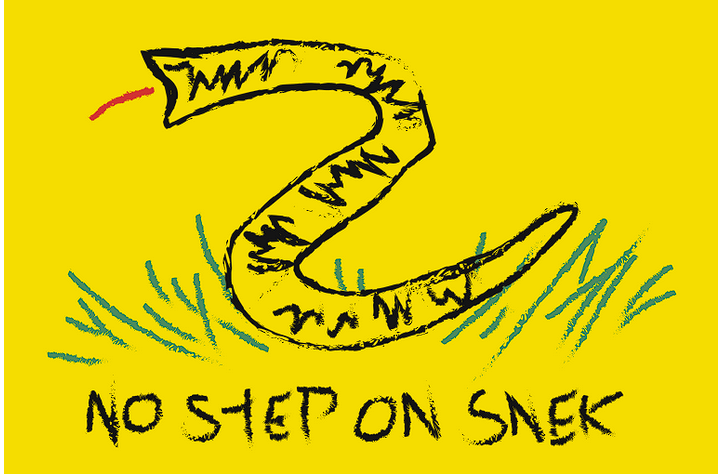 Individualism
"Individualism is a calm and considered feeling which disposes each citizen to isolate himself from the mass of his fellows and withdraw into the circle of family and friends; with this little society formed to his taste, he gladly leaves the greater society to look after itself." 
(Alexis de Tocqueville: “Democracy in America“ Volume II, Part 2, Chapter 2; written in 1835)
I have rights!
God’s perspective
Yes, you do have rights
Yes, you do have freedom
How will you use them?
1 Corinthians 9
19 For though I am free from all men, I have made myself a slave to all, so that I may win more. 
I willingly subjugate myself to others SO THAT I can “win” them?
We have to examine this MUCH more closely
1 Corinthians 9
20 To the Jews I became as a Jew, so that I might win Jews; to those who are under the Law, as under the Law though not being myself under the Law, so that I might win those who are under the Law
1 Corinthians 9
20 To the Jews I became as a Jew, so that I might win Jews; to those who are under the Law, as under the Law though not being myself under the Law, so that I might win those who are under the Law
I’m free to live how I want, but I use my freedom so as not to unnecessarily offend others.
1 Corinthians 9
21 to those who are without law, as without law, though not being without the law of God but under the law of Christ, so that I might win those who are without law.
1 Corinthians 9
Not betraying God’s ways, but not LORDING it over those who don’t follow God.
21 to those who are without law, as without law, though not being without the law of God but under the law of Christ, so that I might win those who are without law.
1 Corinthians 9
What is “the law of Christ” anyway?
21 to those who are without law, as without law, though not being without the law of God but under the law of Christ, so that I might win those who are without law.
Jn.13:34 “A new commandment I give to you, that you love one another, even as I have loved you, that you also love one another.
1 Corinthians 9
22 To the weak I became weak, that I might win the weak; I have become all things to all men, so that I may by all means save some…
Is this spiritual sucking up?
Is Paul advocating deception/manipulation?
Think of this in the modern context
In our culture
You are your ideas, your thoughts, your preferences
You are the God of your own life
Those who don’t fit your profile are of lesser value
To subjugate yourself to the will of another is at best weak at worst enslavement
Think of this in the Biblical context
In the Bible
God is owner and creator of all things
His will, His thoughts, His morals, supersede all others
Yet we are free to agree with Him or disagree
All people have the same value regardless of their beliefs
To subjugate yourself to Him, is to find real purpose, real meaning, and a path to a fulfilled life
When you become a servant of god
It changes your grid
What is important?
Comfort? Experiences? Or things of eternal consequences?
Food, music, philosophy, art, politics? Or the eternal destination of our family and friends?
We should become more flexible in the things that matter less, so we can focus on the things that are eternally significant.
When you become a servant of god
Paul says “I’m a cultural chameleon” 
When I’m with Jews I adapt
When I’m with Greeks I adapt
“I become all things to all men”
“SO THAT BY ALL MEANS I MAY SAVE SOME”
The modern Context
Would Paul
Put controversial/political lawn signs in front of his house?
Would he start a fight over pronoun use? 
Would he post clips from Tucker Carlson OR Don Lemmon on social media? 
It’s not that none of these things matter or have any importance.
It’s that there are issues of eternal importance that have far greater weight
The modern Context
So, I’m a bad person if I want to use my freedom to do these things?
No, you are free
But we should consider the importance of Paul’s example
I have become all things to all men, so that I may by all means save some…
The modern Context
I’m sure Paul had strong personal opinions on things not directly related to faith
He just didn’t see them as needing to get in the way of the mission
Isn’t this manipulative or at least deceptive?
It depends
It depends
It depends
It depends
It depends
It depends
It depends
It depends
It depends
1 Corinthians 9
23 I do all things for the sake of the good news, so that I may become a fellow partaker of it.
1 Corinthians 9
εὐαγγέλιον [euaggelion /yoo·ang·ghel·ee·on/]
23 I do all things for the sake of the good news, so that I may become a fellow partaker of it.
Εὐαγγέλιον (before the Bible)
A Herald would go forth and proclaim
A declaration of victory in battle
A call to change you allegiances
1 Corinthians 9
23 I do all things for the sake of the good news, so that I may become a fellow partaker of it.
Εὐαγγέλιον (In the Bible)
A declaration of God’s victory over death and sin
2 Tim 1:8 Therefore do not be ashamed of the testimony of our Lord or of me His prisoner, but join with me in suffering for the gospel according to the power of God, 9 who has saved us and called us with a holy calling, not according to our works, but according to His own purpose and grace which was granted us in Christ Jesus from all eternity, 10 but now has been revealed by the appearing of our Savior Christ Jesus, who abolished death and brought life and immortality to light through the gospel,
1 Corinthians 9
εὐαγγέλιον [euaggelion /yoo·ang·ghel·ee·on/]
23 I do all things for the sake of the good news, so that I may become a fellow partaker of it.
Εὐαγγέλιον (In the Bible)
A declaration of victory over death
1 Corinthians 9
23 I do all things for the sake of the good news, so that I may become a fellow partaker of it.
Εὐαγγέλιον (In the Bible)
A declaration of God’s victory over death and sin
A call to give your allegiance to God
1 Corinthians 9
2 Cor. 5:20 Therefore, we are ambassadors for Christ, as though God were making an appeal through us; we beg you on behalf of Christ, be reconciled to God.
23 I do all things for the sake of the good news, so that I may become a fellow partaker of it.
Εὐαγγέλιον (In the Bible)
A declaration of God’s victory over death and sin
A call to give your allegiance to God
1 Corinthians 9
23 I do all things for the sake of the good news, so that I may become a fellow partaker of it.
Being a part of the good news?
Accepting the good news
Living the good news
Sharing the good news
1 Corinthians 9
23 I do all things for the sake of the good news, so that I may become a fellow partaker of it.
Being a part of the good news?
Accepting the good news
Living the good news
Sharing the good news
Are you republican? Democrat? Conservative? Liberal? Libertarian?
1 Corinthians 9
23 I do all things for the sake of the good news, so that I may become a fellow partaker of it.
Being a part of the good news?
Accepting the good news
Living the good news
Sharing the good news
I identify as child of God
1 Corinthians 9
23 I do all things for the sake of the good news, so that I may become a fellow partaker of it.
Being a part of the good news?
Accepting the good news
Living the good news
Sharing the good news
So we come back to our original question
1 Corinthians 9
19 For though I am free from all men, I have made myself a slave to all, so that I may win more. 
Why would I EVER limit my personal freedoms?
1 Corinthians 9
Because the good news is more important than my freedom, my desires, or any other potential affiliation
19 For though I am free from all men, I have made myself a slave to all, so that I may win more. 
Why would I EVER limit my personal freedoms?
1 Corinthians 9
Because so many people remain un-reconciled to God, and ignorant of His love and victory
19 For though I am free from all men, I have made myself a slave to all, so that I may win more. 
Why would I EVER limit my personal freedoms?
Willingly subjugate yourself to others SO THAT I can “win” them?
What do you love?
Playing it safe?
An easy life?
Using your freedom for yourself?
Being on the “right” team
Then why concern yourself with the needs of others?
OR…
Become a herald of the good news
The good news is worthy of our sacrifice
Our fellow man is in desperate need
If we don’t lay aside our petty preferences, we can’t be free
1 Corinthians 9
24 Do you not know that those who run in a race all run, but only one receives the prize? Run in such a way that you may win. 

NEXT WEEK- Paul’s dedication to being a part of God’s plan to reach others